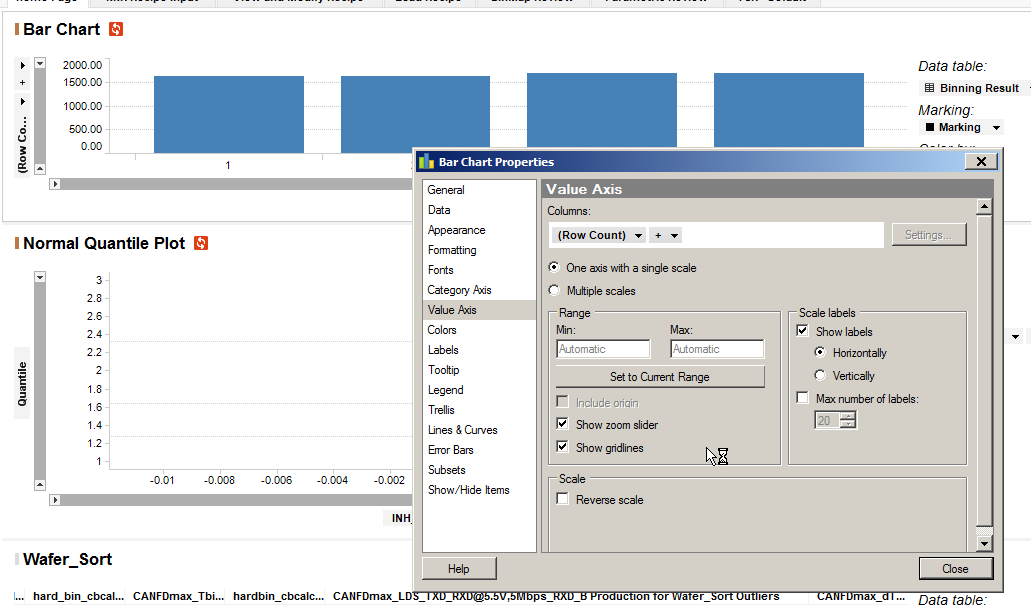 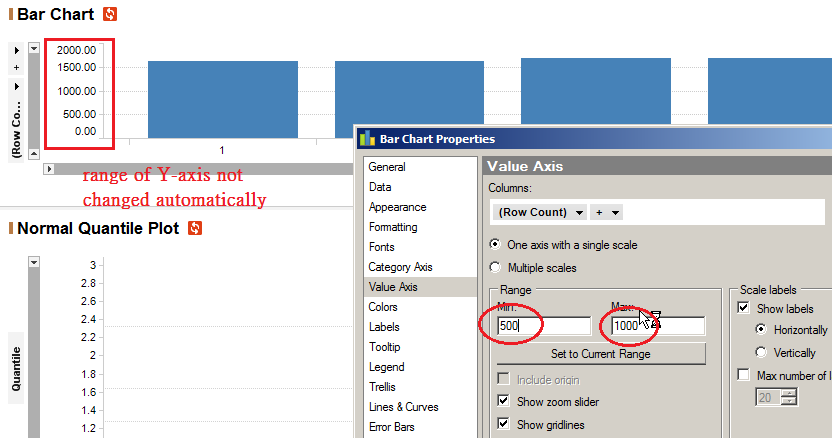 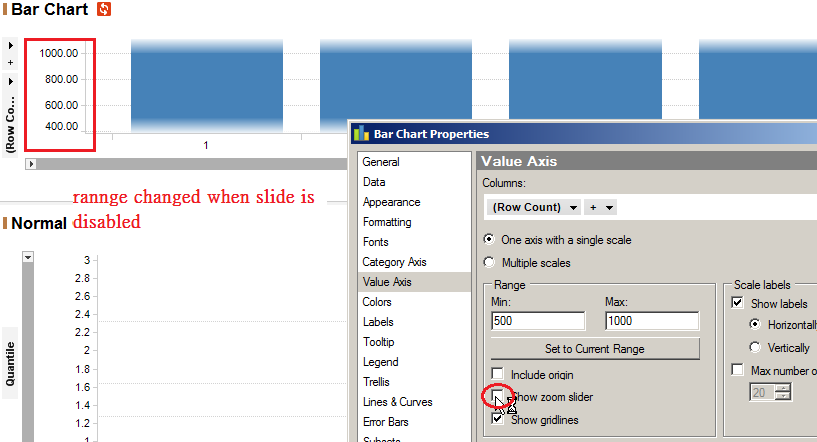 Y-axis range not changes automatically when range is set.
Only works when slider is disabled.
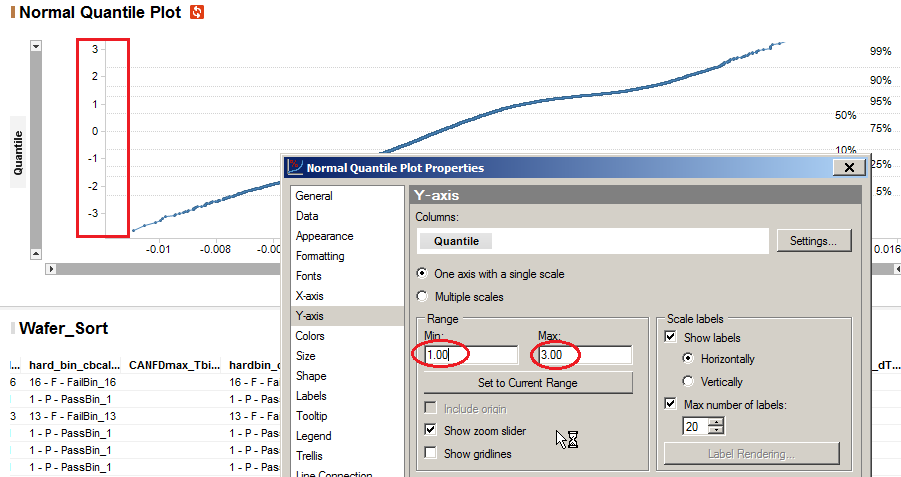 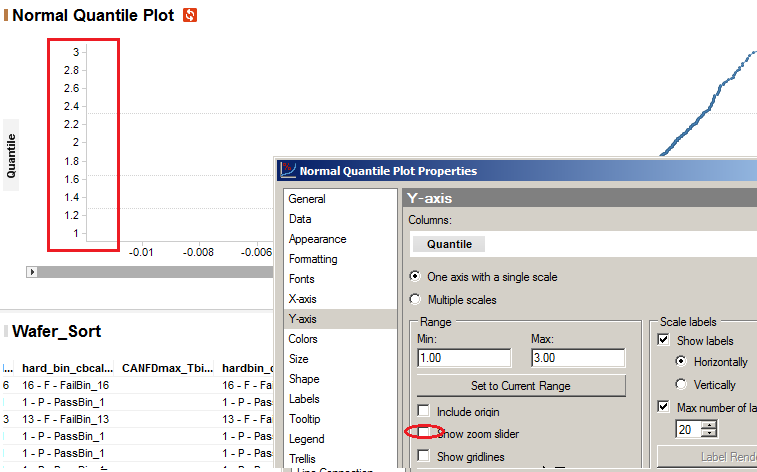 The same with Y-axis of NQP.
Range changes when only slide is disabled.
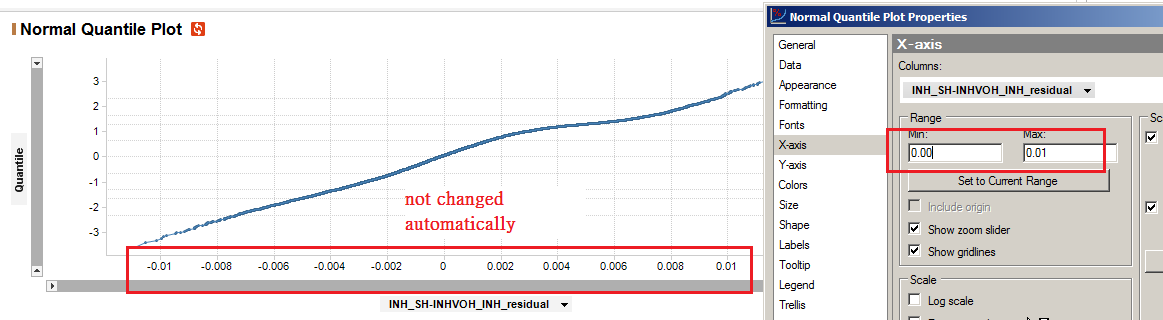 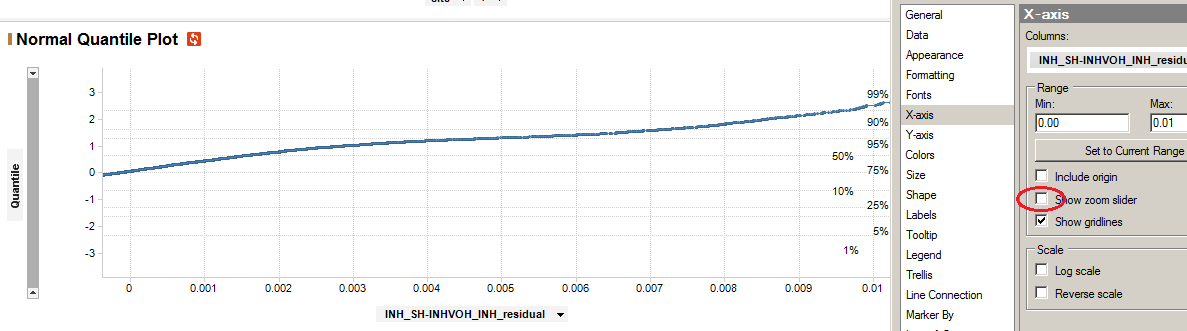 The same with X-axis of NQP